Hur ska jag använda min mobil?
Vård- och omsorgstelefon för avdelning hälso- och sjukvård
Evelina Ulveson,
kvalitetsutvecklare digitalisering och IT, avdelning hälso- och sjukvård
Det här får du göra
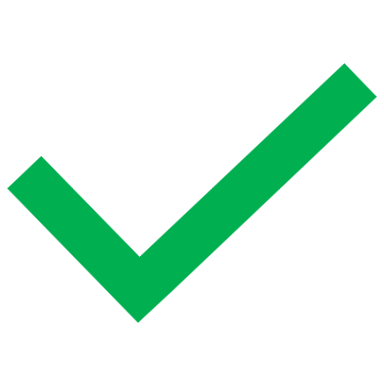 Använda telefonen i ditt yrkesutövande, t.ex:
Kontakta patient/anhörig/medarbetare/annan vårdgivare genom att ringa/maila/smsa
Använda appar som Reseplaneraren, Outlook, Teams eller PMO2GO (hämtade i Huben)
Använda ett jobb- AppleID kopplat till din stadenmailadress
Ringa ett kort samtal/smsa till någon i ditt privatliv om du behöver bli nådd på arbetstelefonen vid nödsituationer.
Det här får du inte göra
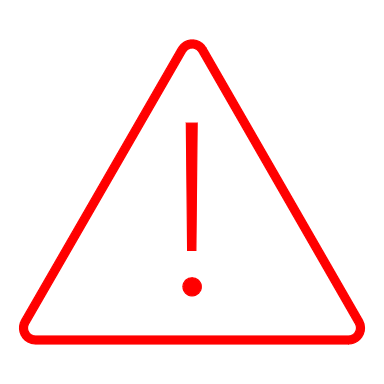 Ta kort (än så länge)
Ta skärmdumpar
Klicka på länkar du inte verifierat först
Använda appar med ditt privata konto, t.ex:
BankID
Privat AppleID
Sociala medier som Instagram, Facebook och TikTok
Alla mobilspel (även spel där du inte loggar in med konto)
Ta med telefonen hem 
Undantag finns efter överenskommelse med chef; till exempel om du vet att du börjar nästa arbetsdag på annan plats och det inte är görligt att hämta telefonen på vägen dit. Tänk på hur du gör med din jobbdator.
Varför är det så här?
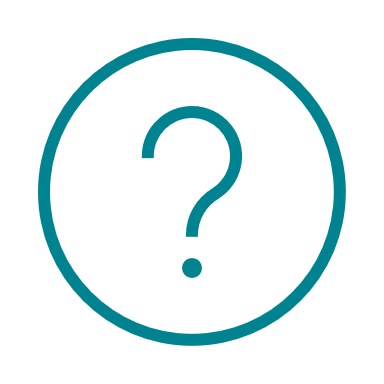 Vård- och omsorgsmobil är en tjänst som Intraservice lägger på din mobil.
Tjänsten gör att mobilen är säker att använda för personuppgifter.
Men den är bara säker så länge du inte gör den osäker.
Därför är det viktigt att bara använda din vård- och omsorgsmobil till arbetsrelaterade saker.
Sammanfattning:
Du kan inte både ha säker tillgång till patienternas personuppgifter och kolla Facebook på samma telefon.
Kontakt
Evelina Ulveson
evelina.ulveson@aldrevardomsorg.goteborg.se
Äldre samt vård- och omsorgsförvaltningen, Göteborgs Stad